Bwyta’n iach
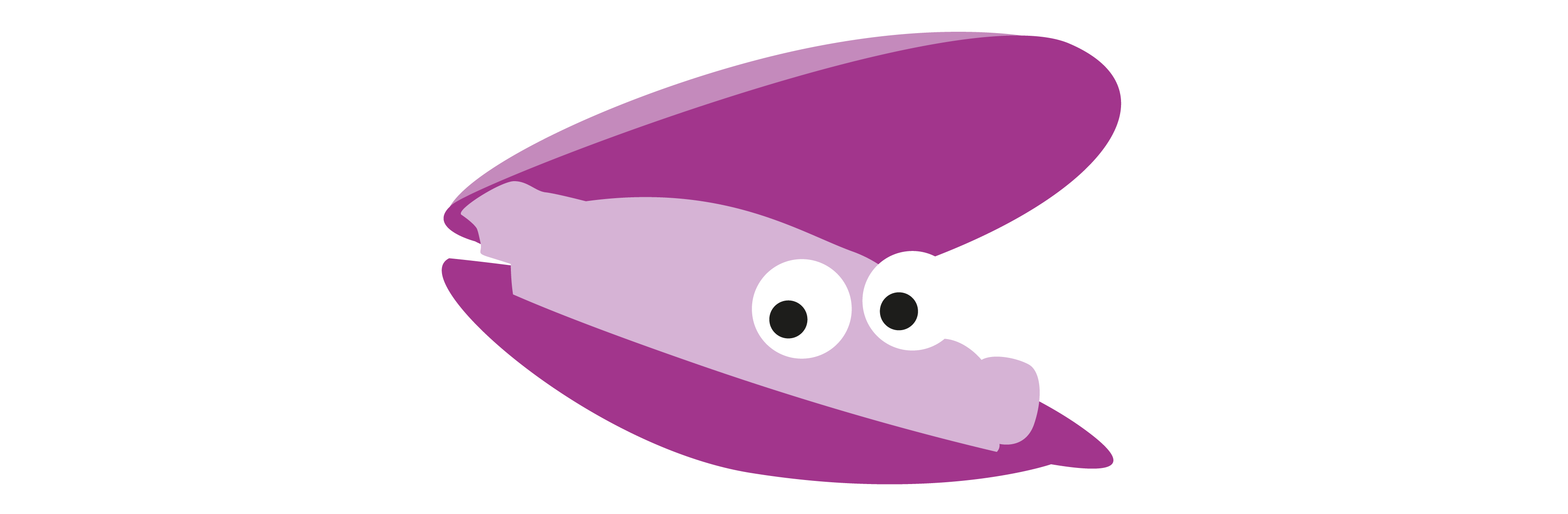 Plât bwyta’n iach
Mae’r plât bwyta’n iach yn dangos inni beth sydd angen inni ei fwyta i gadw’n iach
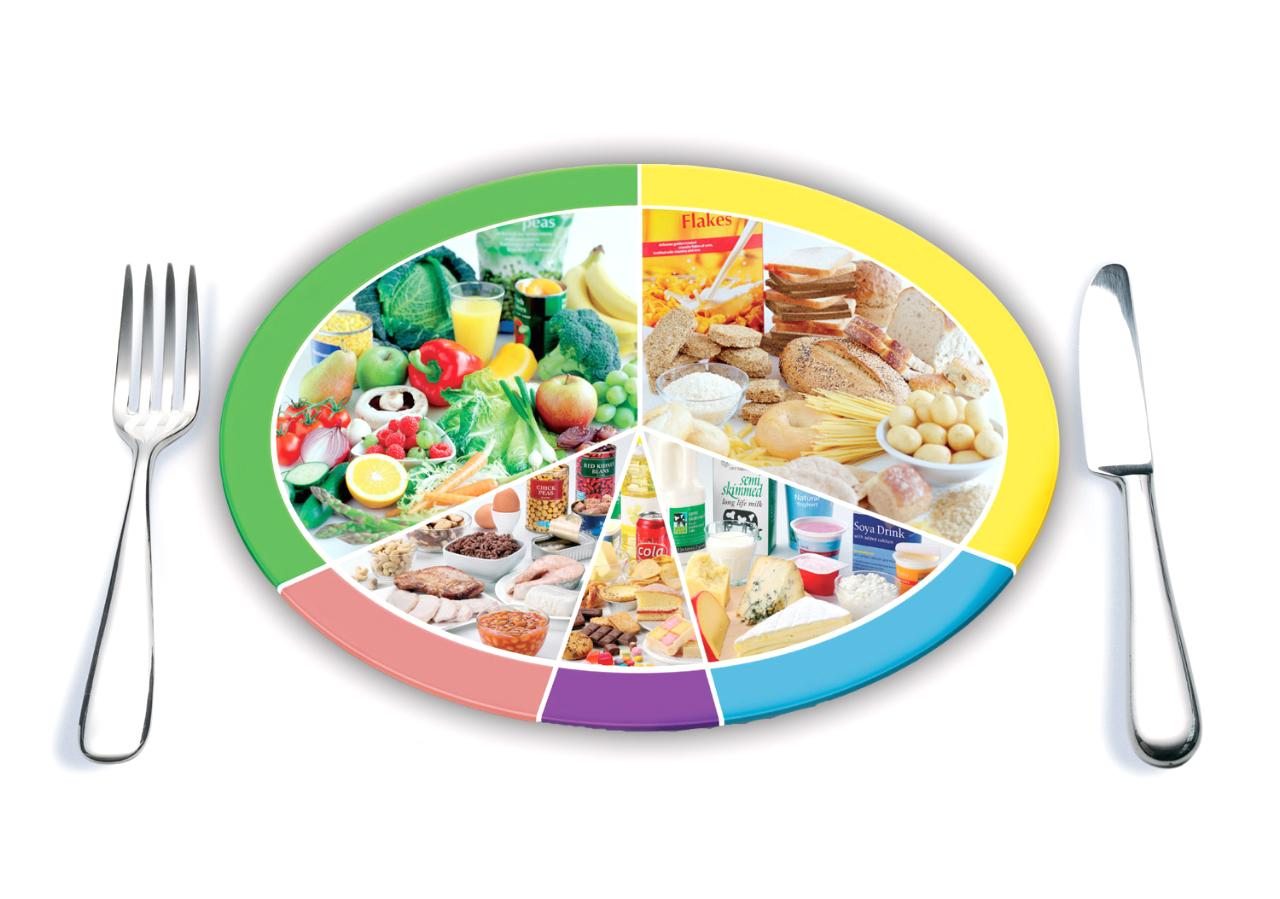 Faint o grwpiau bwyd allwch chi eu gweld?
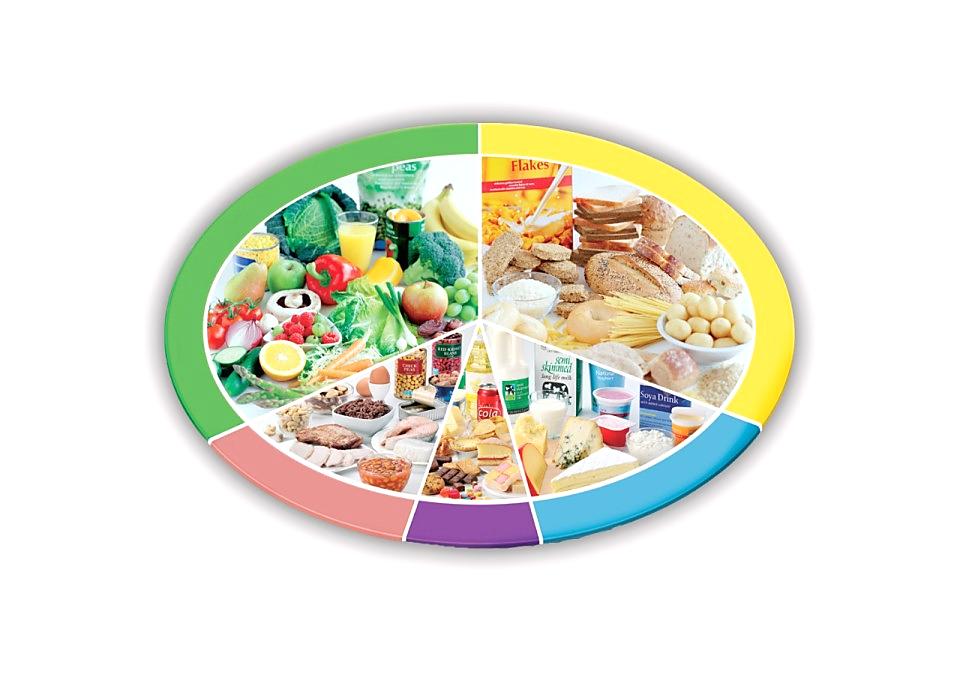 Ffrwythau a llysiau
Bara, reis, tatws, pasta
Llaeth a bwydydd cynnyrch llaeth
Cig, pysgod, wyau, ffa
Bwydydd a diodydd â llawer o fraster a/neu siwgr
Ffrwythau a llysiau
Pa fwydydd ydych chi’n eu gweld?
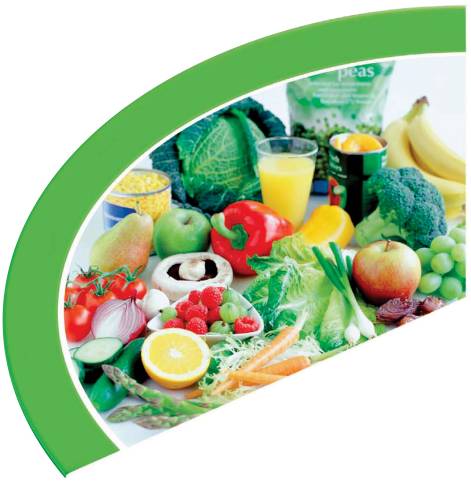 Bwytwch o leiaf 5 dogn y dydd
Faint o ddognau ydych chi wedi eu cael heddiw?
Bara, reis, tatws, pasta
Pa fwydydd ydych chi’n eu gweld?
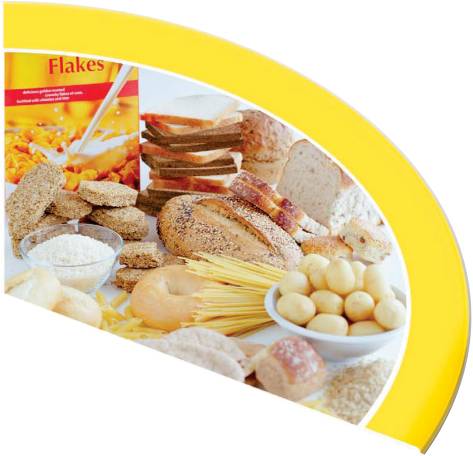 Bwytwch fwyd o’r grŵp yma bob pryd bwyd
Pa fwyd ydych chi wedi ei flasu o’r grŵp yma?
Llaeth a bwydydd cynnyrch llaeth
Pa fwydydd ydych chi’n eu gweld?
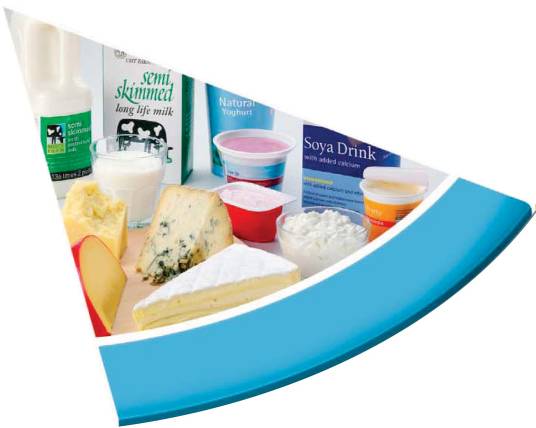 Bwytwch fwyd o’r grŵp yma bob dydd.
Beth ydy eich hoff fwyd yn y grŵp yma?
Cig, pysgod, wyau a ffa
Pa fwydydd ydych chi’n eu gweld?
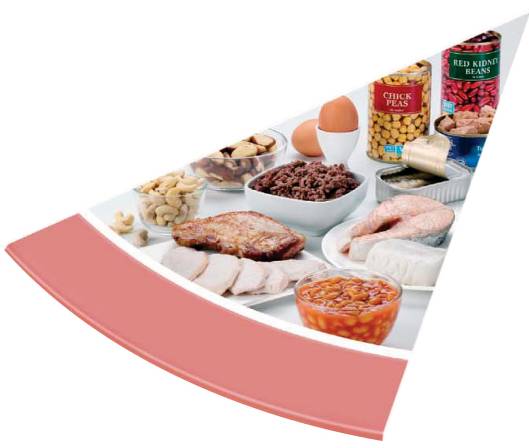 Bwytwch fwyd o’r grŵp yma bob dydd.
Faint o fathau o bysgod ydych chi’n eu gweld yma?
Bwydydd a diodydd â llawer o fraster a/neu siwgr
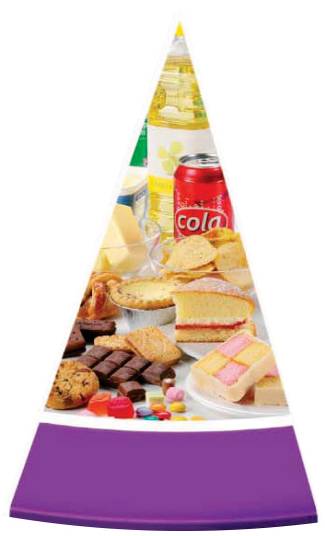 Pa fwydydd ydych chi’n eu gweld?
Bwytwch fwydydd o’r grŵp yma weithiau yn unig, a dim ond ychydig.
Prydau bwyd pysgod
I ba grŵp y mae pob bwyd yn y pryd bwyd yn perthyn?
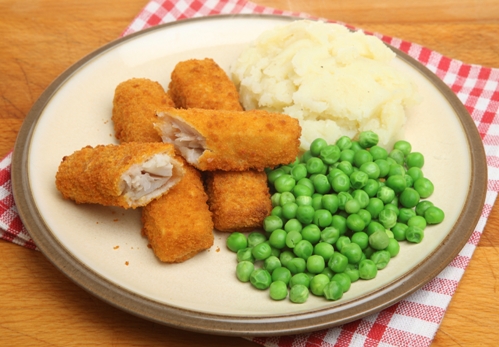 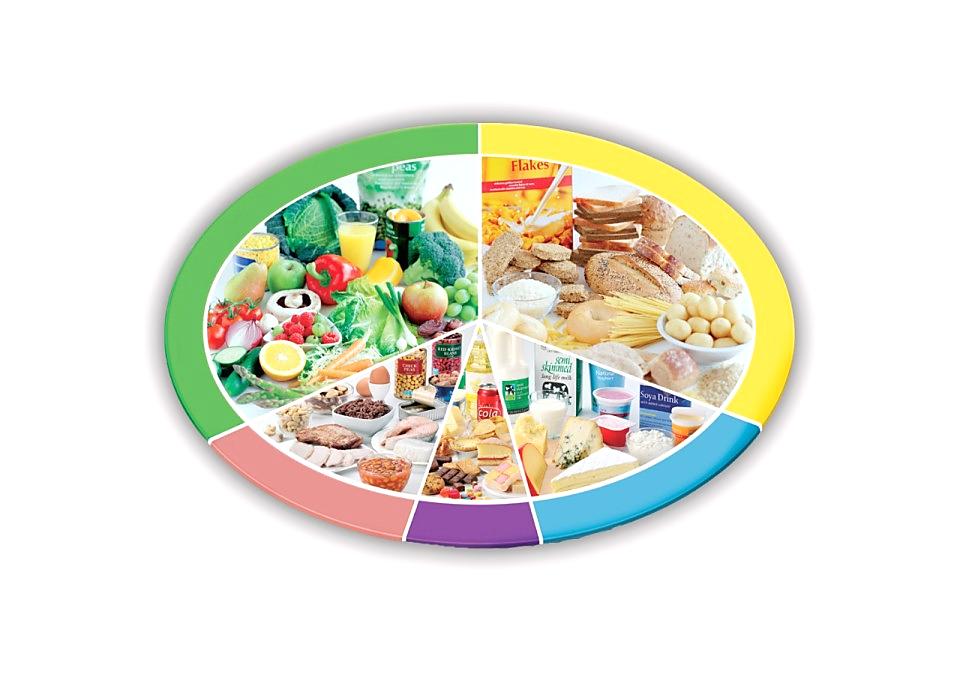 bysedd pysgod penfras
tatws stwnsh
pys
Pa brif grŵp bwyd arall sydd ar goll o’r pryd bwyd yma?
Prydau bwyd pysgod
I ba grŵp y mae pob bwyd yn y pryd bwyd yn perthyn?
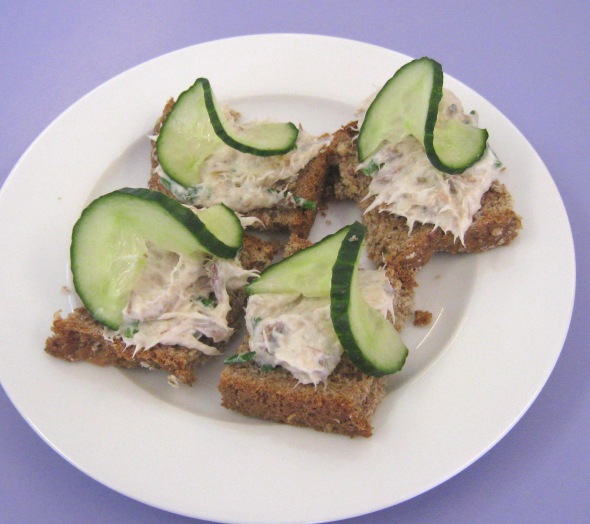 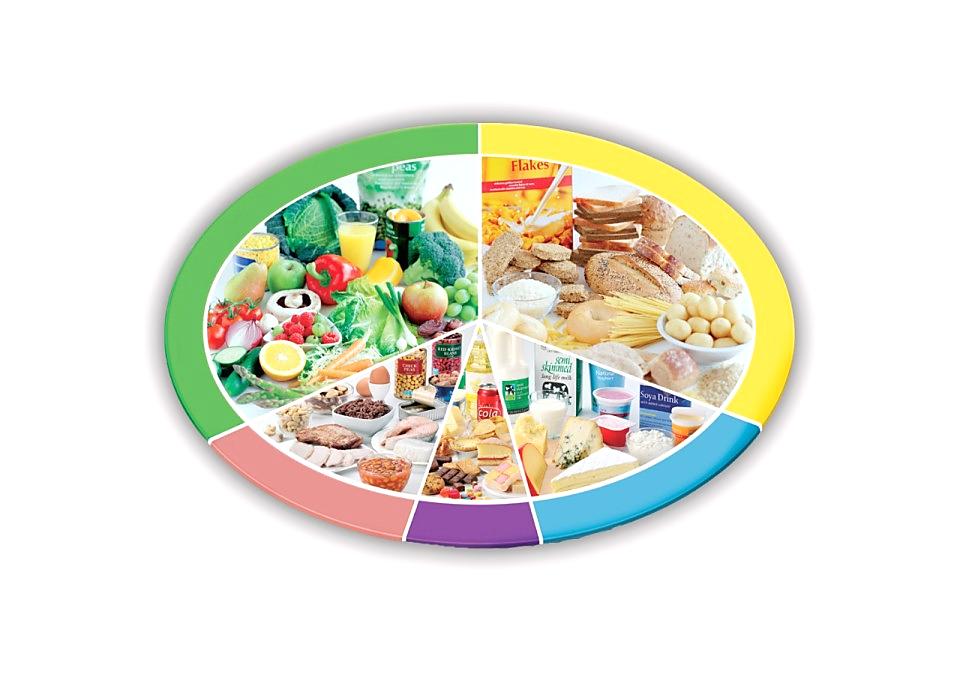 pâté macrell
tôst
ciwcymbyr
Beth fyddech chi’n ei yfed gyda’r pryd bwyd yma?
Prydau bwyd pysgod
I ba grŵp y mae pob bwyd yn y pryd bwyd yn perthyn?
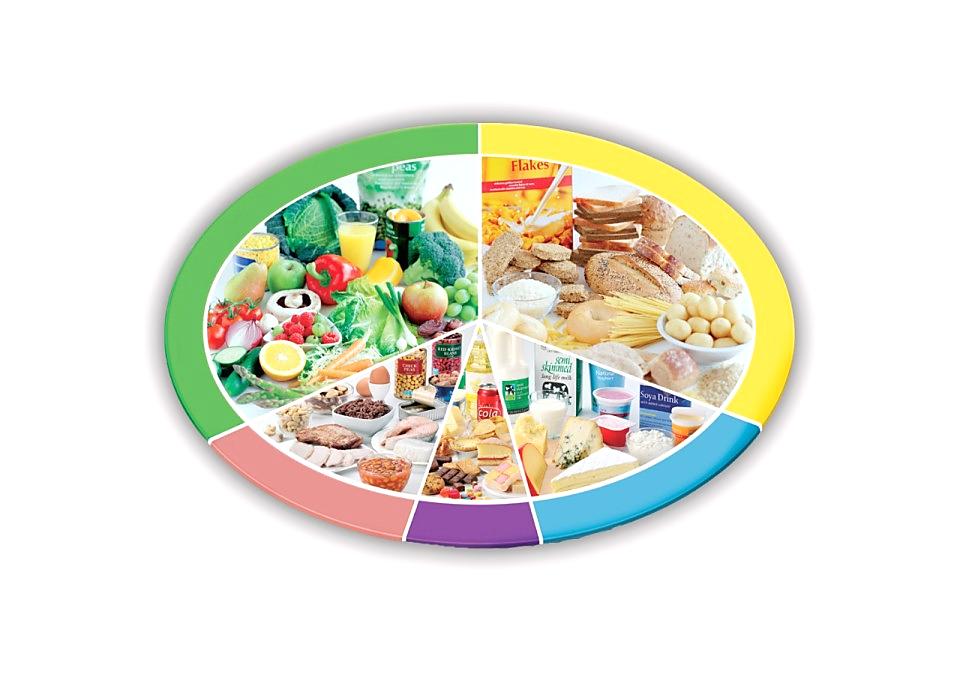 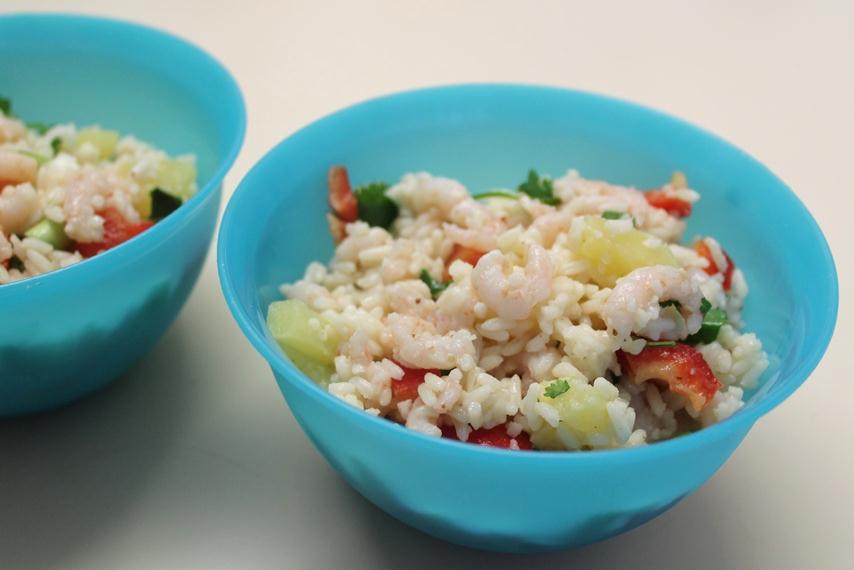 reis
Pa ffrwythau a llysiau eraill sydd yn y pryd bwyd yma?
corgimwch
pupur
Prydau bwyd pysgod
I ba grŵp y mae pob bwyd yn y pryd bwyd yn perthyn?
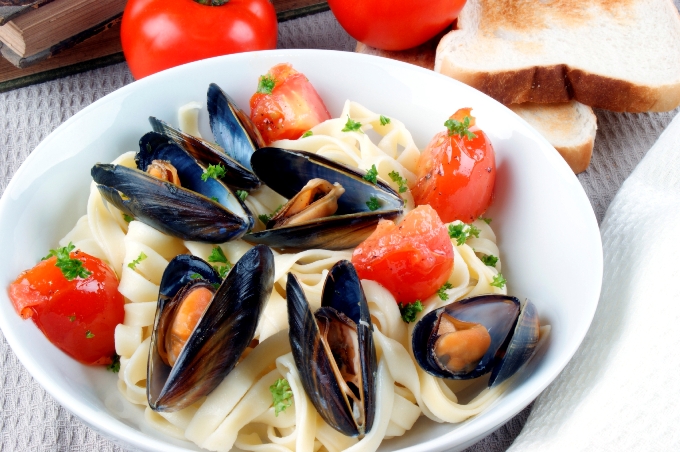 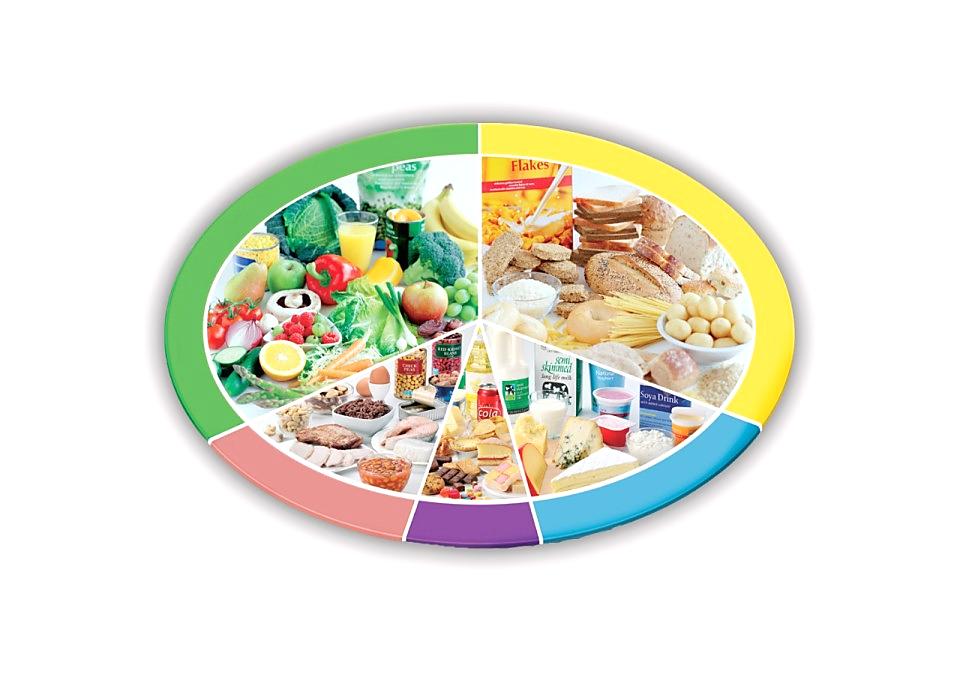 tomatos
Pa fwyd o’r grŵp Llaeth a bwydydd cynnyrch llaeth allech chi ei ychwanegu?
cregyn gleision
pasta
Prydau bwyd pysgod
Nodwch y math o bysgod i gyd-fynd gyda phob pryd bwyd.
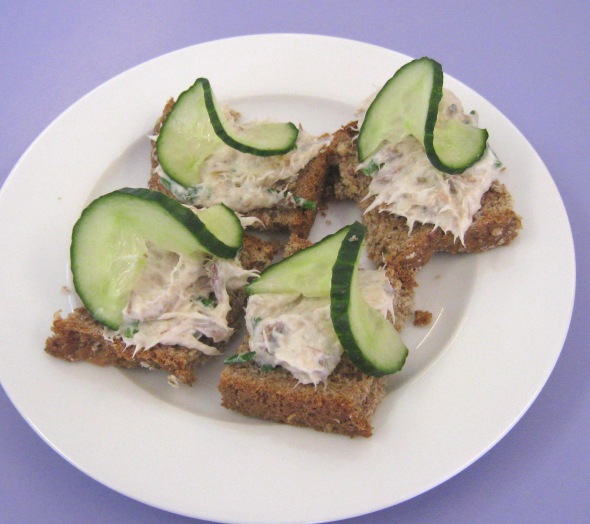 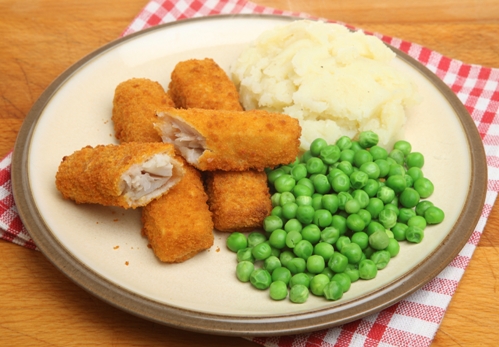 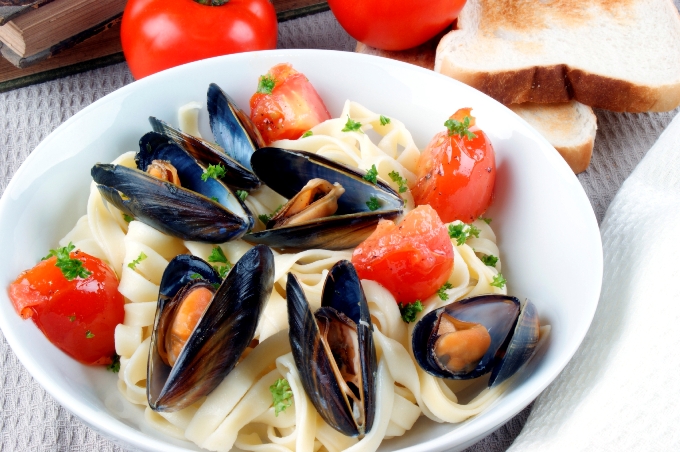 Pysgod cregyn
Pysgod olewog
Pysgod gwyn
Gawsoch chi bob un yn gywir?
Bwyta’n iach
Cofiwch fwyta amrywiaeth o fwyd o’r plât bwyta’n iach i gadw’n iach!
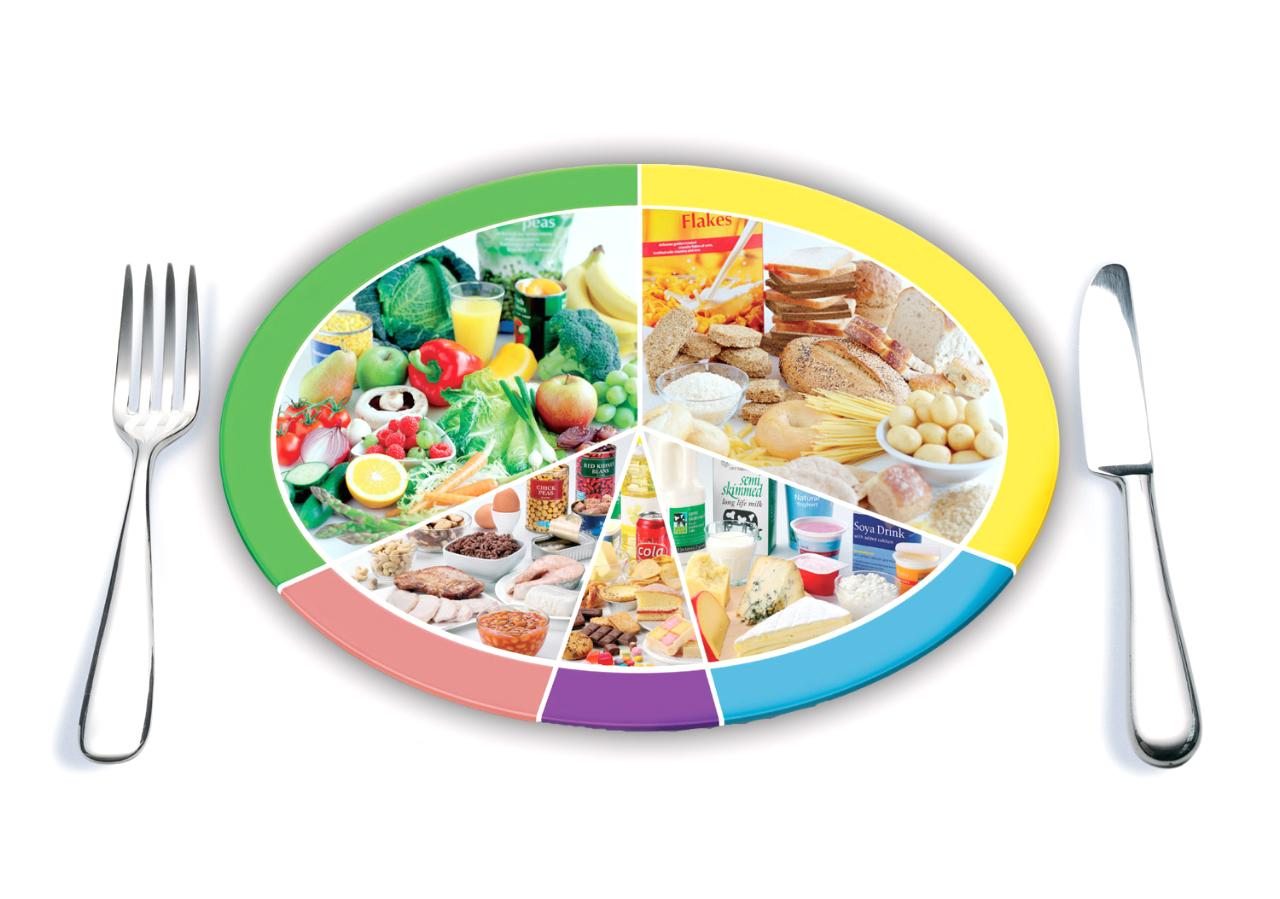 Mae angen i chi yfed digon hefyd!
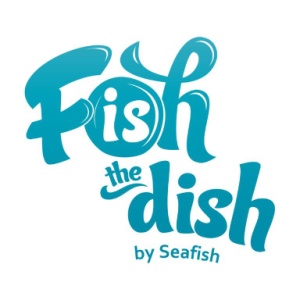